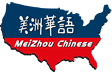 美洲華語第三冊
第十課第一週(繁)
猜
字
遊
戲
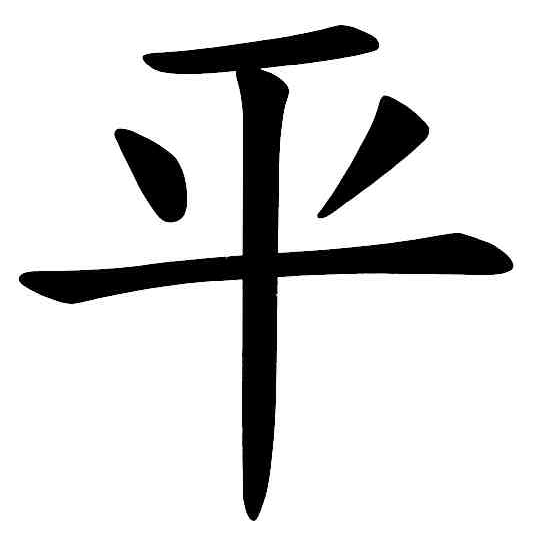 猜
字
遊
戲
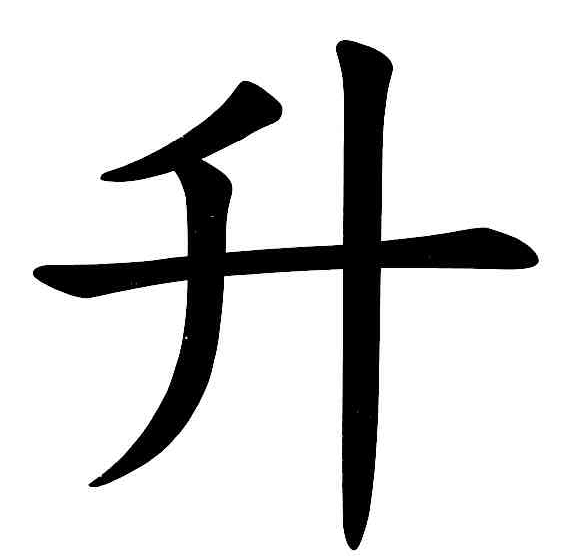 猜
字
遊
戲
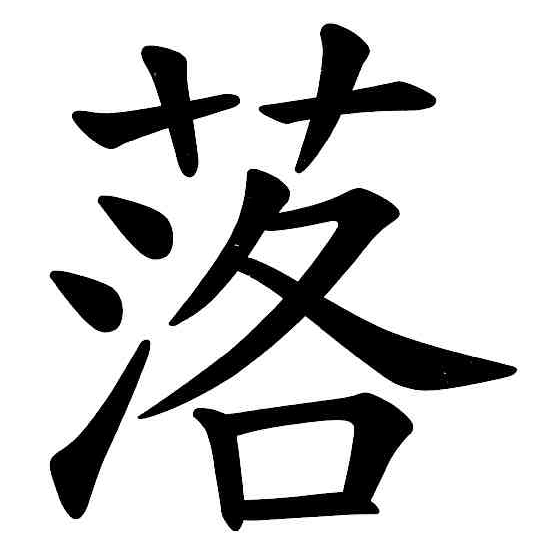 猜
字
遊
戲
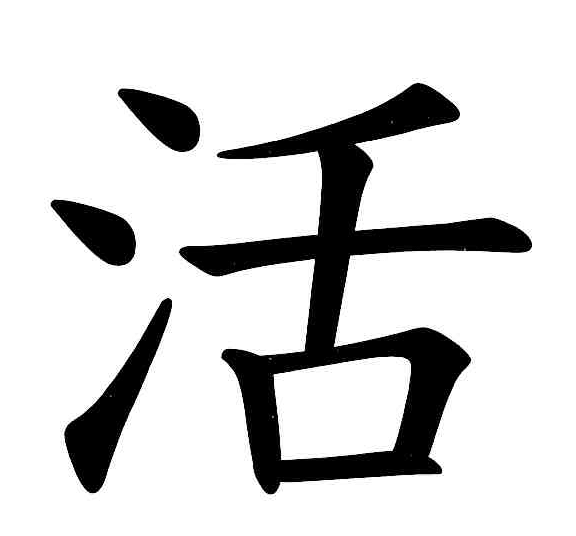 猜
字
遊
戲
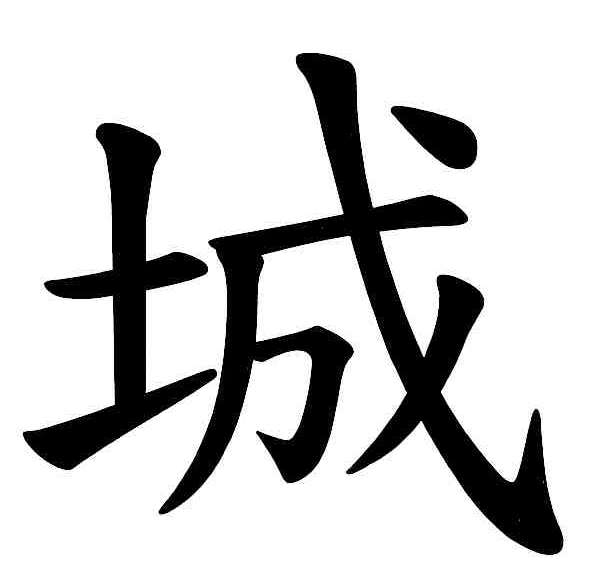 猜
字
遊
戲
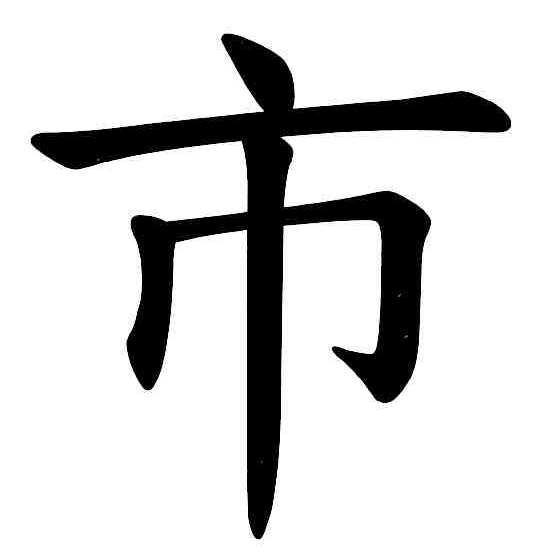 猜
字
遊
戲
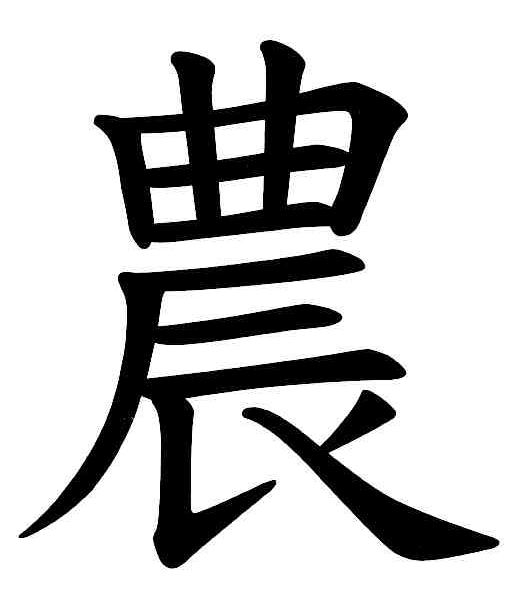 連連看
一人一個蘋果很公平
市場
降落傘
農場
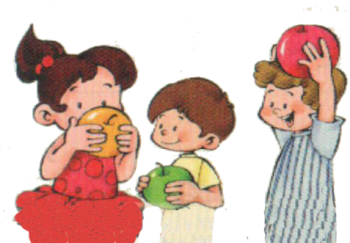 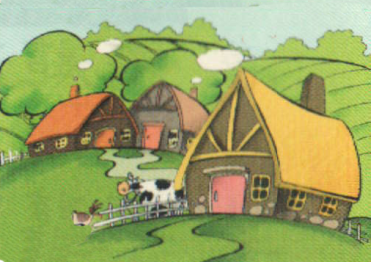 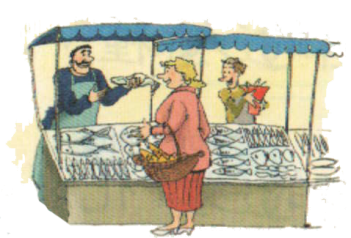 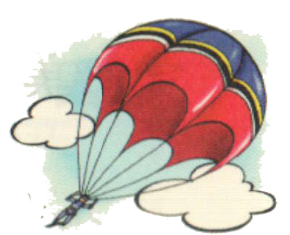 1                         2                         3                         4
連連看
農夫
滑雪是課外活動
直升機
中國城
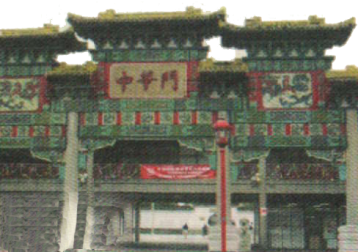 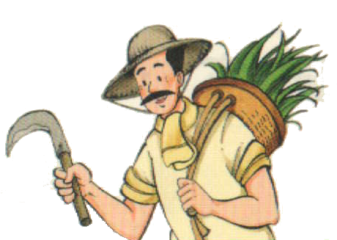 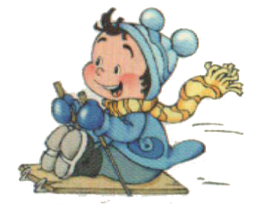 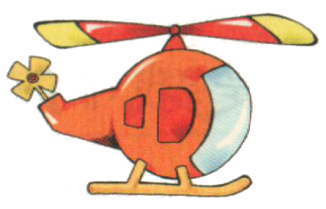 1                         2                       3                            4
填空
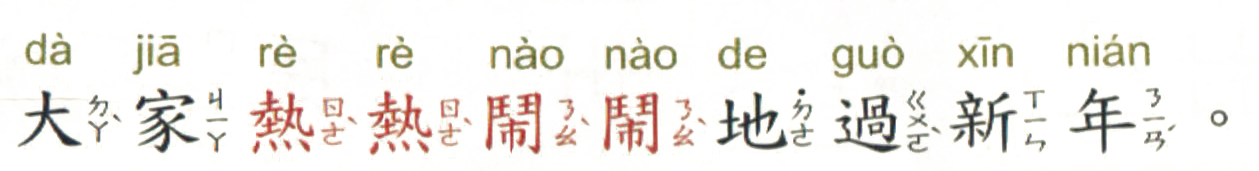 ? ? ? ?
( lively )
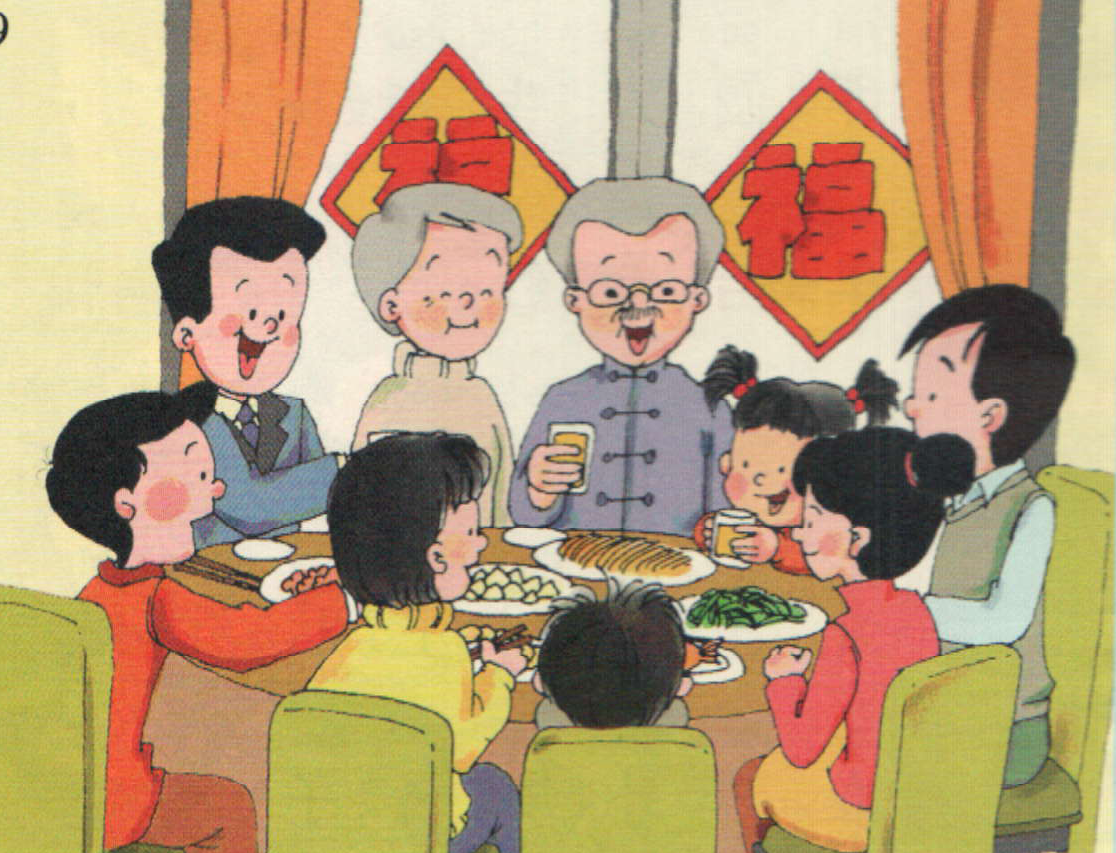 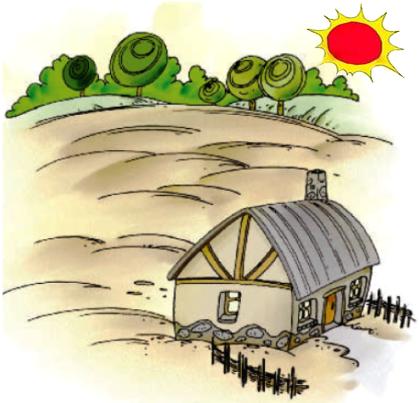 重組
升起。
東方
*太陽
每天
從